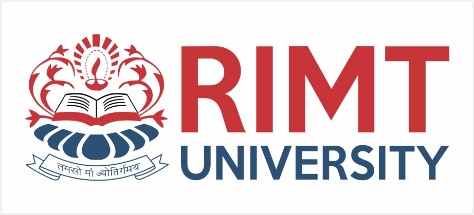 PROGRAMMING FOR PROBLEM SOLVINGBCSE-1201
Course Name: B. Tech (CSE) Semester: 2nd
Prepared by: Sahilpreet Singh
Department of Computer Science & Engineering
1
Dr.Nitin Thapar_SOMC_ITFM
education for life                       www.rimt.ac.in
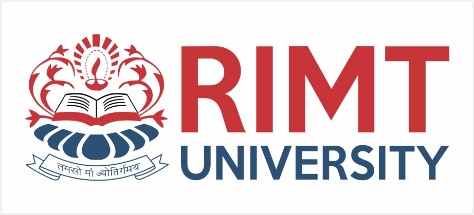 TOPIC:-MS WORD
education for life                       www.rimt.ac.in
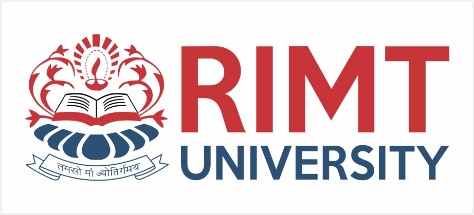 What is MS Word?
Used to make professional-quality documents, letters, reports, etc., MS Word is a word processor developed by Microsoft.
It has advanced features which allow you to format and edit your files and documents in the best possible way.
Follow these simple steps to open MS Word on your personal computer:
Start → All Programs → MS Office → MS Word.
education for life                       www.rimt.ac.in
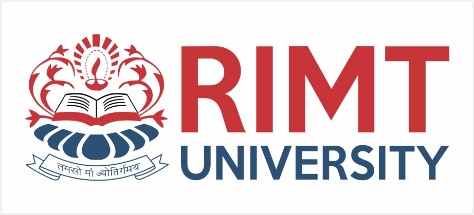 Basic functions of MS Word
Creating text documents
Editing and Formatting the existing documents
Making a text document interactive with different features and tools
Graphical documents, comprising images
Used by Authors and Researchers
Detect grammatical errors in a text document
education for life                       www.rimt.ac.in
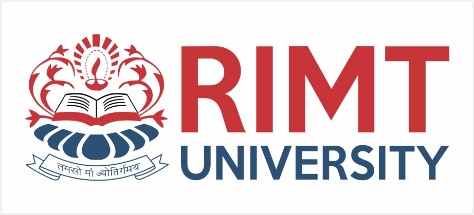 Features of MS Word
Home
This has options like font colour, font size, font style, alignment, bullets, line spacing, etc. All the basic elements which one may need to edit their document is available under the Home option.
Insert
Tables, shapes, images, charts, graphs, header, footer, page number, etc. can all be entered in the document. They are included in the “Insert” category.
education for life                       www.rimt.ac.in
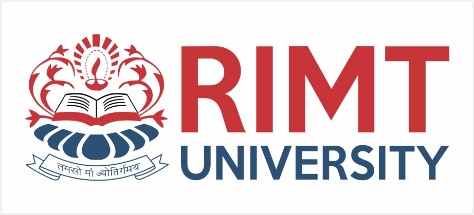 Design
The template or the design in which you want your document to be created can be selected under the Design tab. Choosing an appropriate tab will enhance the appearance of your document.
Page Layout
Under the Page Layout tab comes options like margins, orientation, columns, lines, indentation, spacing, etc. 
References
This tab is the most useful for those who are creating a thesis or writing books or lengthy documents. Options like citation, footnote, table of contents, caption, bibliography, etc. can be found under this tab
education for life                       www.rimt.ac.in
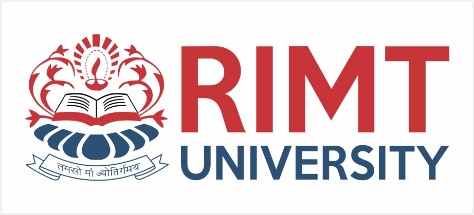 Advance features
File management: Many word processors contain file management capabilities that allow you to create, delete, move, and search for files.
Font specifications: Allows you to change fonts within a document. For example, you can specify bold, italics, and underlining. Most word processors also let you change the font size and even the typeface.
Footnotes and cross-references: Automates the numbering and placement of footnotes and enables you to easily cross-reference other sections of the document.
Graphics: Allows you to embed illustrations and graphs into a document. Some word processors let you create the illustrations within the word processor; others let you insert an illustration produced by a different program.
Headers, footers, and page numbering: Allows you to specify customized headers and footers that the word processor will put at the top and bottom of every page. The word processor automatically keeps track of page numbers so that the correct number appears on each page.
Layout: Allows you to specify different margins within a single document and to specify various methods for indenting paragraphs
education for life                       www.rimt.ac.in